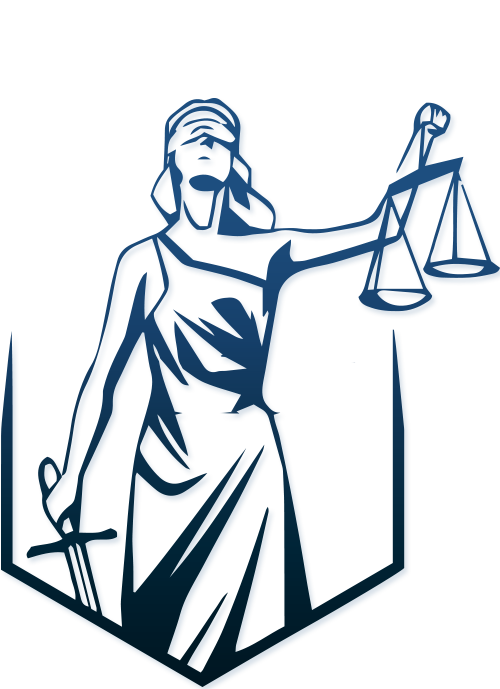 Tuolumne County Civil Grand Jury
Presentation to Board of Supervisors
July 5, 2022
1
[Speaker Notes: I am Alicia Bergmann and was the foreperson for the 2020-2022 Grand Jury.  I appreciate this opportunity to speak with you today about the Grand Jury and how it works.]
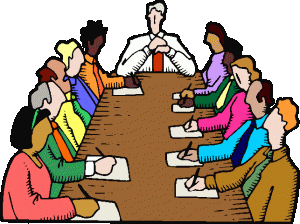 How does the jury doits job?
Receives training
Gets organized
Selects topics & conducts investigations
Writes & issues reports
Receives report responses
2
[Speaker Notes: There are five key components to how a Grand Jury works.  They are …. And I plan to cover each of them in some detail]
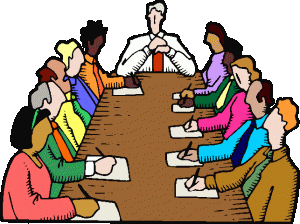 Receives Training
California Grand Jurors’ Association
Grand Jury law
Local governments
Legal topics
Investigations, interviews & reports
3
[Speaker Notes: Like most business functions, there is a state association that supports the Grand Jury, called the ….. CCJA provides training to Grand Juries in 57 of 58 counties in our state and the training they provide is outstanding because they share the best practices across all counties
The main areas the training covers are:
Grand Jury Law – This is where we learn what Penal Codes cover the Grand Jury and what we can and can’t do
Local Governments – This is where we learn what entities we may investigate, what is a typical government structure and what laws apply to specific local governments
Legal topics – This covers who are our legal advisors, what is defamation, and what transparency &  ethics laws apply to our investigations
Lastly we learn best practices for doing an investigation, conducting interviews and writing reports]
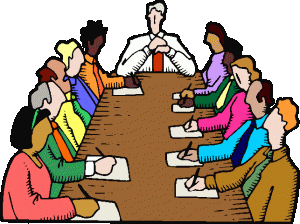 Gets Organized
Meets with local advisors & officials
Elects officers
Foreperson Pro Tem & Secretary
Adopts rules and procedures
4
[Speaker Notes: After the CGJA training, we meet our local County Counsel, DA and County liaisons to learn about how the process works in Tuolumne County
The court appoints the foreperson, the jury elects a foreperson pro tem and secretary
Lastly, we adopt our rules and procedures. TC has a Grand Jury procedure manual that is passed on from the previous jury. We vote to adopt the manual and throughout or term approve updates we think are required.]
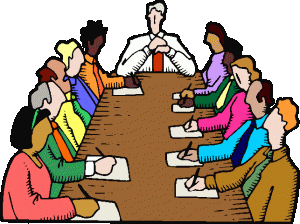 Gets Organized
Forms committees
Investigative – topic or area of government, eg. Special Districts or Fire protection
Administrative – IT, Editorial, Social
5
[Speaker Notes: All the work of the jury is done through committees  and there are two types 
Investigative - can be formed around an area of government or a topic
Administrative – do support work]
Selects Topics & Conducts Investigations
Selects topics
Citizen complaints, response to previous jury’s report, hot news topics 
Gets supermajority (12) approval
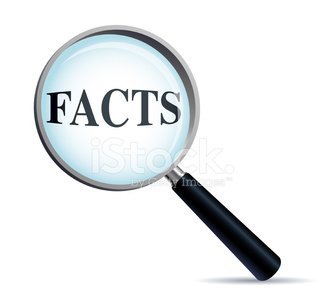 6
[Speaker Notes: After we have elected officers we select what topics we want to investigate
What ever topic we select, we must have at least 12 jurors agree to do an investigation & write a report]
Selects Topics & Conducts Investigations
Conducts Investigation
Research facts and conduct interviews
Rule of two
Formulate findings & recommendations
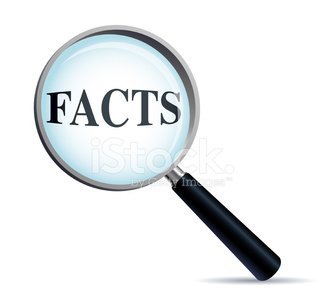 7
[Speaker Notes: After we have supermajority approval on what to investigate, then committees start their work.
At least two sources for every fact and minimum of two jurors participate in every interview]
Writes & Issues Reports
Drafts reports
Investigation committee
Gets approval of jury 
Supermajority (12 jurors)
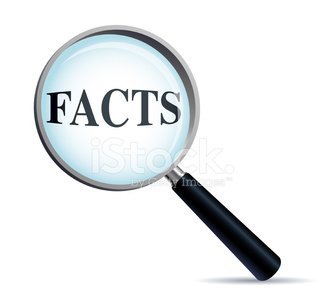 8
[Speaker Notes: Committees spend several months conducting the investigation and drafting reports.  Once there is a final report, 12 jurors have to approve of the report before it can move forward.]
Writes & Issues Reports
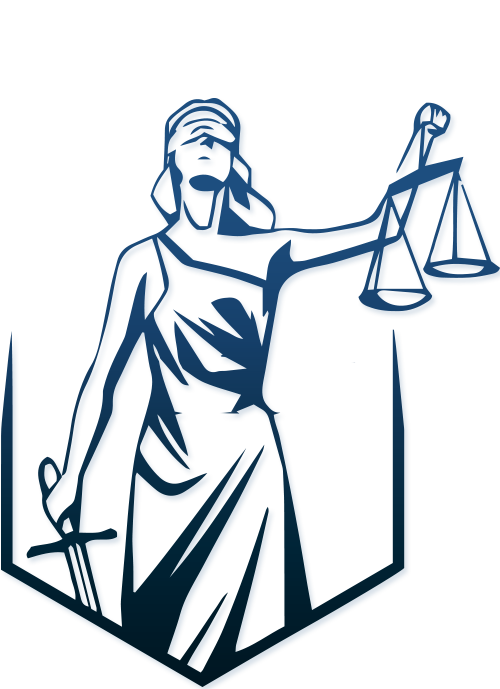 Gets input from legal advisors
County Counsel & DA
Calaveras County Counsel
Conducts exit interviews
Confirm findings with agency
9
[Speaker Notes: After the jury approves a report, we get input from our legal advisors: ….  They suggest edits, provide comments,&  check for defamation.   Then the investigation committee decides what and how to incorporate changes.  After we incorporate changes we have to get legal approval before moving on
There are times when County Counsel recuses themselves from a topic, and then Calaveras County Counsel steps in.
After legal approval we can conduct exit interviews.  This is where we confirm …. & may decided to modify the report]
Writes & Issues Reports
Gets approval from Supervising Judge
Notifies agency of public release
Two full business days
Releases report to public
Press release
Post on Grand Jury website
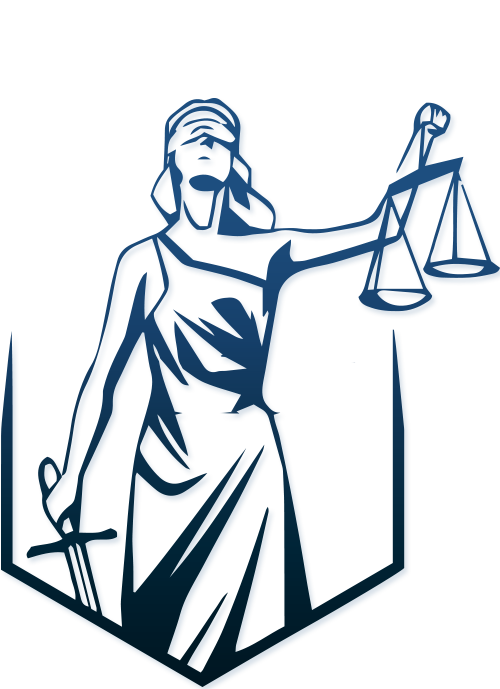 10
[Speaker Notes: After exit interviews, the Supervising Judge must approve report confirming the topic is within the Grand Jury’s jurisdiction.
After judicial approval we do the agency notification.  The agency is given two business days to review before a public release.  If the agency provides comments, the jury can decide to incorporate changes.  Depending on the changes, the report will go back to our legal advisors and the Judge for approval
Finally, after all these steps, the report is released to the public and a press release sent to the Union Democrat & My MotherLode.
Starting with the 2020-2022 Grand Jury, the Superior Court website is the primary repository for GJ reports.]
Receives Report Responses
Required Responders 
Governing bodies, elected agency officials
Invited Responders
Agency officials who can       implement recommendations
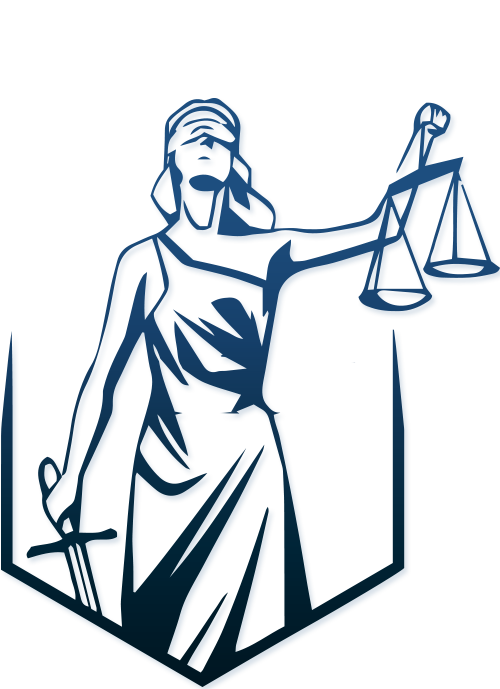 11
[Speaker Notes: Penal codes indicates who is a required responder and the length of time they have to submit a response.
Jury can choose to invite other responders, but they are not required to respond.]
Receives Report Responses
When are responses due?
Governing bodies: 90 days
Elected officials: 60 days
Invited responder: at discretion of jury
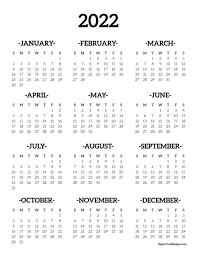 12
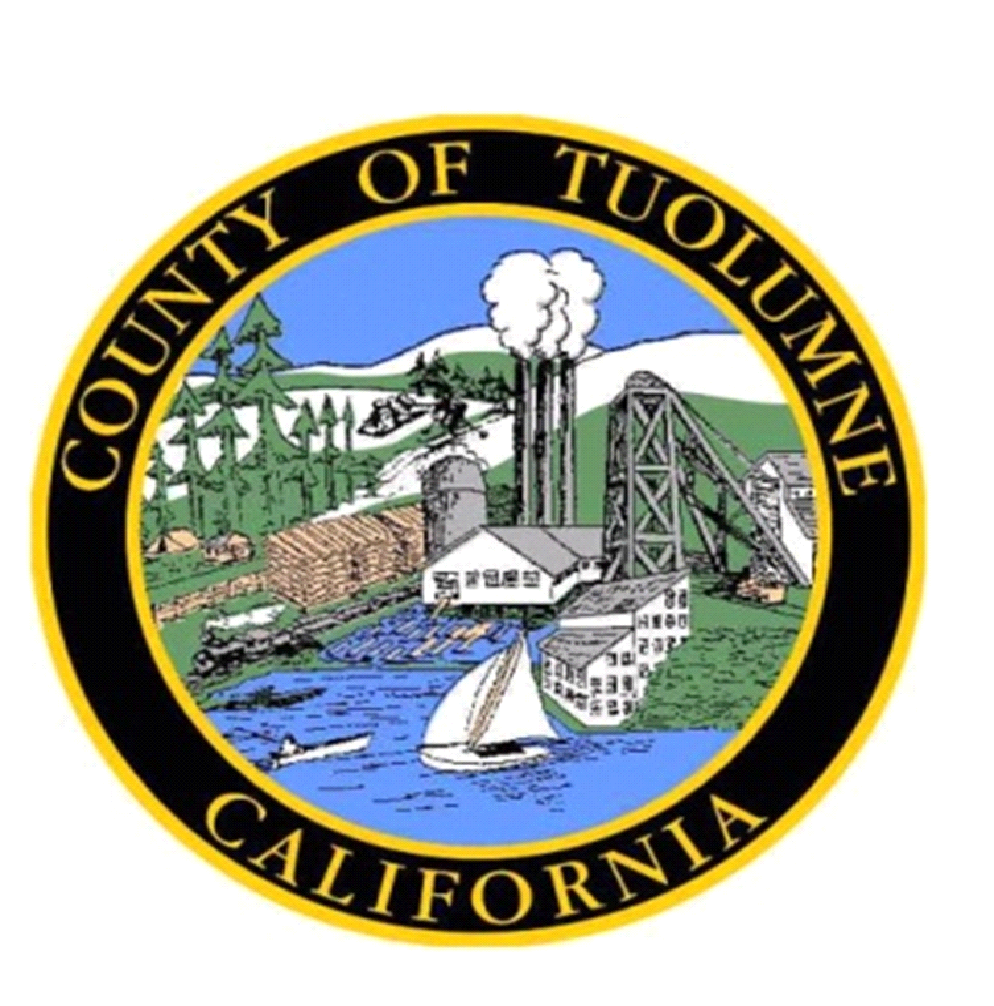 How to support GJ?
Provide technology for virtual work
New space for in-person meetings
Promote County & Court collaboration
Promote Grand Jury Awareness
13
[Speaker Notes: The pandemic has forever changed how Grand Jurors work together.  Virtual meetings and interviews are invaluable.   They save time and allows jury to record interviews & review them to ensure accuracy.  It is vital for the county to continue to fund technology that supports this new approach. 
The jury suite at the old hospital holds 10-12 people, not all 19 ----- our jury was able to meet at Striker Court but that is not a long term option.
Grand Jury is an independent body --- work is confidential.  You don’t know how to be a successful juror until your term is over.  Hold end-of-term review to identify best practices to pass on to the incoming jury. 
Most county residents do not know about the Grand Jury.  I encourage the Supervisors to promote this work among your constituents so they have an opportunity to get involved in how their local government functions.]
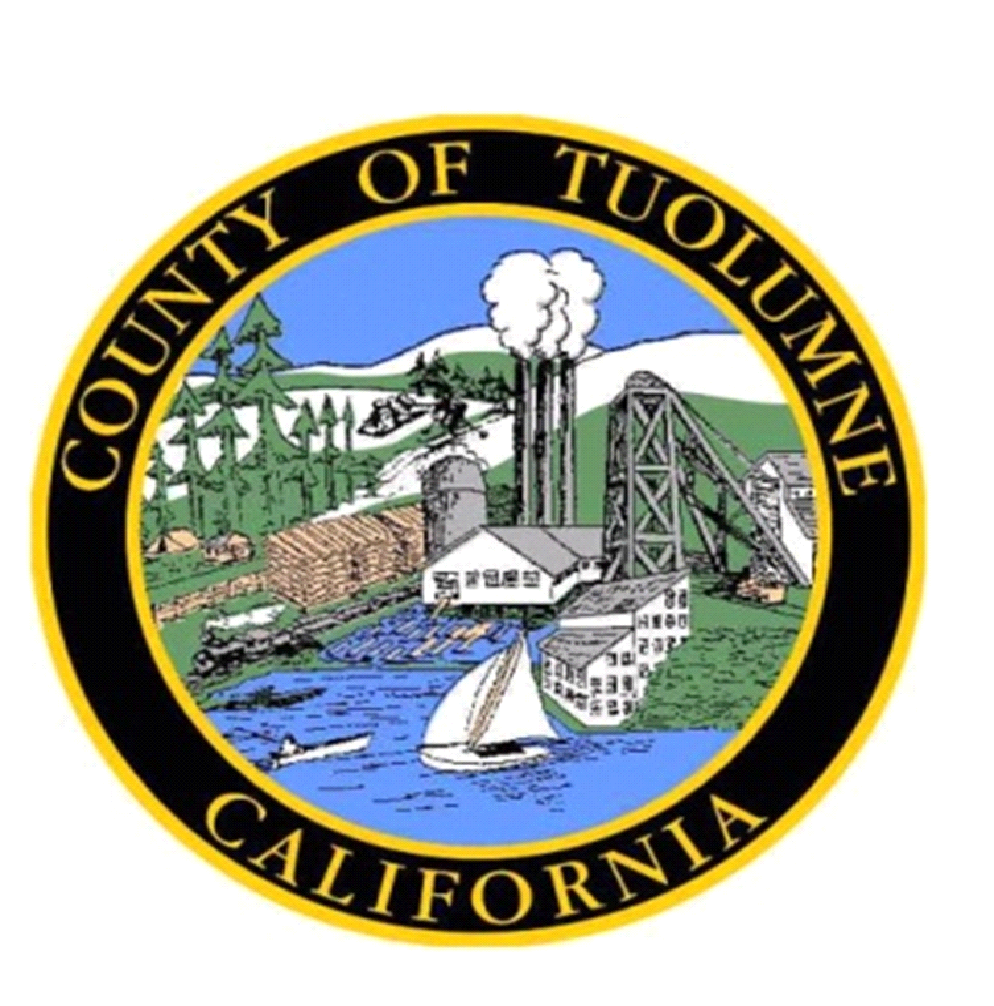 Questions?
Grand Jury Foreperson
tcgjforeperson@tuolumne.courts.ca.gov 

California's Civil Grand Juries Handbook
14
[Speaker Notes: There is a generic email address for contacting the foreperson.
CGJA published a handbook on the California GJ that has its history and many more details than I presented today.
QUESTIONS?]